一元一次方程的应用
WWW.PPT818.COM
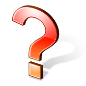 动脑筋
某湿地公园举行观鸟节活动，其门票价格如下：
该公园共售出1200张门票，得总票款20000元问全价票和半价票各售出多少张？
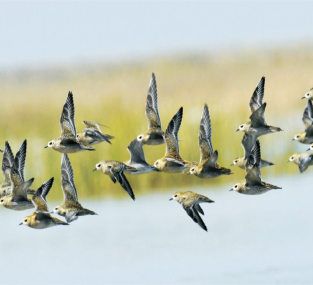 本问题中涉及的等量关系有：
        全价票款+半价票款=总票款.
解：设售出全价票x张，则售出半价票（1200-x）张，
根据题意，得
                      20·x+(1200-x)·10=20000 .
去括号，得20x+12000-10x=20000.
移项，合并同类项，得10x=8000.
即                    x=800.
半价票为    1200-800=400（张）.
答：全价票售出800张，半价票售出400张.
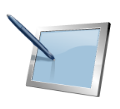 举
例
例1   某房间里有四条腿的椅子和三条腿的凳子共16个， 
    如果椅子腿数与凳子腿数的和为60条，有几张椅子
    和几条凳子？
分析  本问题中涉及的等量关系有：

          椅子数+凳子数=16，

          椅子腿数+凳子腿数=60.
解  设有x 张椅子，则有（16-x）条凳子.
根据题意，得4x+ 3(16-x)=60 .
去括号，得 4x+48-3x=60 .
移项，合并同类项，得 x = 12 .
凳子数为16-12=4（条）.
答：有12张椅子，4条凳子.
说一说
分析等量关系
设未知数
运用一元一次方程模型解决实际问题的步骤有哪些？
实际问题
建立方程模型
检验解的
合理性
解方程
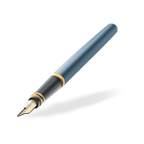 练习
1.（1）一个长方形的周长是60cm，且长比宽多5cm，
      求长方形的长；
解：设长方形长xcm，则宽为(x-5)cm，根据题意 得 2x+2(x-5)=60     
       解得  x=17.5
                    答：长方形的长为17.5 cm.
（2）一个长方形的周长是60cm，且长与宽的比是
            3∶2，求长方形的宽.
解：设长方形长3xcm为则宽为2xcm，根据题意 得    2(3x+2x)=60   
   解得  x=6
                     因此 宽2x=2×6=12          
                答：长方形的宽为12 cm.
2.  足球比赛的记分规则是：胜一场得3分，平一场  
  得1分，负一场得0分. 某队在某次比赛中共踢了 
    14场球，其中负5场，共得19分. 问这个队共胜了
  多少场.
解:设这个队共胜了x场胜了,则平了(9-x)场,  根据题意   得 
 
3x+1× (9-x)+0×5=19
         
                解  得  x=5
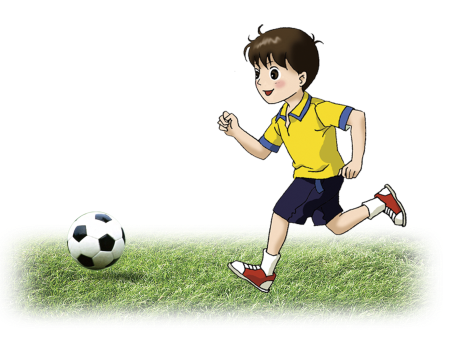 答：这个队共胜了5场.
3.  足球比赛的记分规则是：胜一场得3分，平一场  
  得0分，负一场得 －1分. 某队在某次比赛中共踢了 14场球，其中负5场，共得19分. 问这个队共胜了多少场？
解：设这个队共胜了x场, 则平了(9-x)场,根据题意   得  

 3x+0× (9-x)+(-1) ×5=19
         
                       解 得  x=8
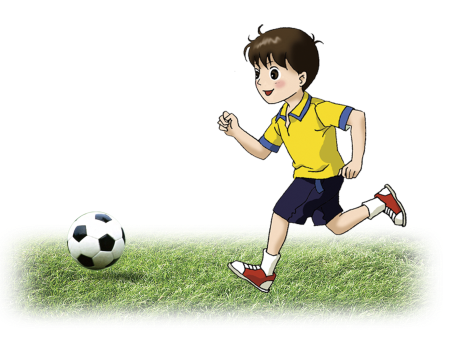 答：这个队共胜了8场.